শুভেচ্ছা / স্বাগতম
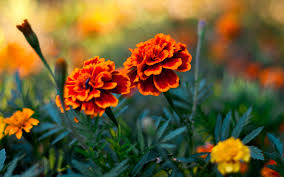 শিক্ষক পরিচিতি
ছবি
পরিচয়
মোঃ ওবায়দুর রহমান হেলাল
এম এস এস রাষ্ট্রবিজ্ঞান
প্রভাষক
তথ্য ও যোগাযোগ প্রযুক্তি 
বসন্তকেদার ডিগ্রী কলেজ 
মোহনপুর, রাজশাহী। 
আজীবন সদস্য বাংলাদেশ কম্পিউটার সোসাইটি, ঢাকা
জেলা এ্যম্বাসেডর A2i শিক্ষা মন্ত্রাণালয়
mdorhelal@gmail.com
01770144076 , 01961326237
পাঠ পরিচিতি
শ্রেনীঃ একাদশ 
পৌরনীতি ও সুশাসন
সময়ঃ ৪৫ মিনিট                     
তারিখঃ ০৩/০৫/২০২০
মুল শিরোনামঃ পৌরনীতি ও সুশাসন পরিচিতি
অধ্যায়ঃ ১   
আজকের পাঠ/পাঠ ঘোষনাঃ পৌরনীত ও সুশাসনের ক্রমবিকাশ, পৌরনীতি ও  সুশাসনের সাথে জ্ঞানের অন্যান্য শাখার সম্পর্ক, পৌরনীতি ও সুশাসন এবং রাষ্ট্রবিজ্ঞান, পৌরনীতি ও সুশাসন এবং ইতিহাস
এসো বন্ধুরা আমার একটি ভিডিও ক্লাস দেখ
https://youtu.be/WQ1MAGtBmTw
নিচের  ছবি গুলো লক্ষ্য করি
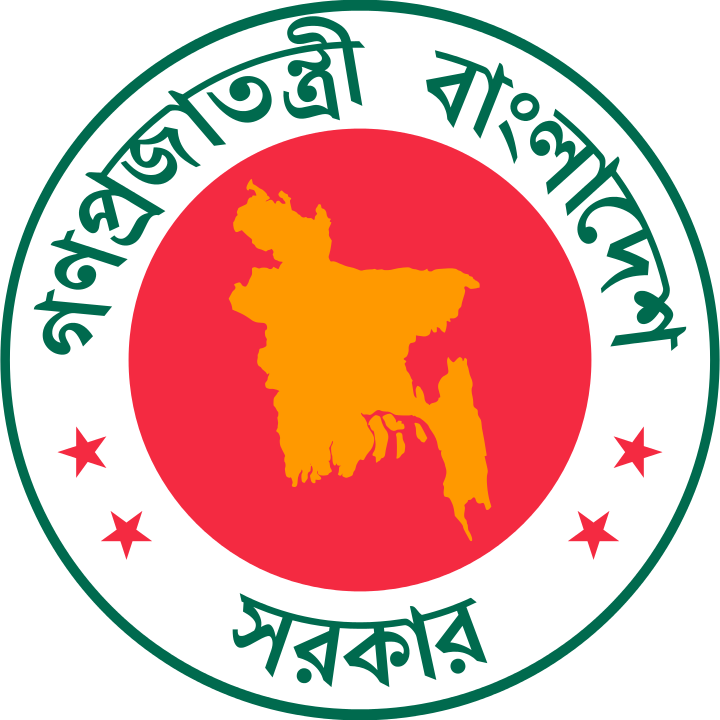 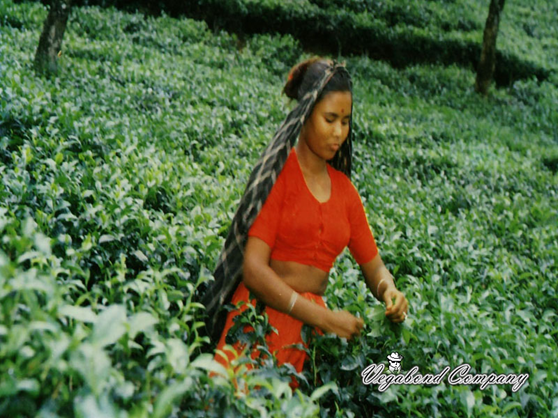 নিচের  ছবি গুলো লক্ষ্য করি
নিচের  ছবি গুলো লক্ষ্য করি
নিচের  ছবি গুলো লক্ষ্য করি
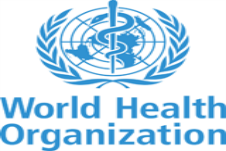 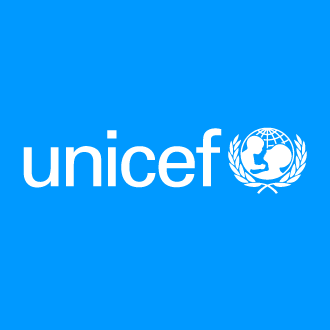 নিচের  ছবি গুলো লক্ষ্য করি
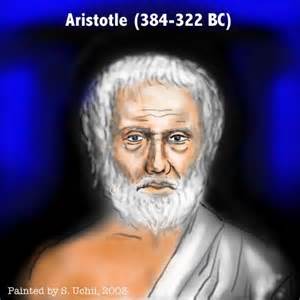 নিচের  ছবি গুলো লক্ষ্য করি
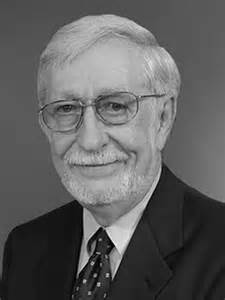 প্রারম্ভিক বক্তব্য
পৌরনীতি ও সুশাসনের ক্রমবিকাশ                
 পৌরনীতি ও সুশাসনের সাথে অন্যান্য শাখার সম্পর্ক
শিখন ফল
১। পৌরনীতি ও সুশাসনের ক্রমবিকাশ কি বলতে পারবে?                
২।  পৌরনীতি ও সুশাসনের সাথে অন্যান্য শাখার সম্পর্ক কি বলতে পারবে?
৩। পৌরনীতি ও সুশাসন এবং রাষ্ট্রবিজ্ঞান ও ইতিহাস সম্পর্ক  কি বলতে পারবে?
শিখন ফলের আলোকে প্রশ্ন
১। পৌরনীতি ও সুশাসনের  ক্রমবিকাশ কি বল?                
২।  পৌরনীতি ও সুশাসনের সাথে অন্যান্য শাখার সম্পর্ক কি বল?
৩। পৌরনীতি ও সুশাসন এবং রাষ্ট্রবিজ্ঞান ও ইতিহাস সম্পর্ক   কি বল?
একক কাজের প্রশ্ন
পৌরনীতি ও সুশাসনের  ক্রমবিকাশ কি বল?
সময়ঃ ৫ মিনিট
একক কাজের সমাধান
মানুষ সামাজিক জীব। স্নেহ ও ভালবাসার প্রত্যাশী মানুষ সঙ্গপ্রিয়তার জন্যই সমাজবদ্ধ হয়ে বসবাস করতে চায়। সমাজ ছাড়া সে বাস করতে পারে না। সুদুর অতীতে সমাজবদ্ধ মানুষের জীবনকে কেন্দ্র করে কতগুলো নিয়ম কানুন রীতি নীতি প্রচলিত ছিল। প্রাচীন গ্রিসের নগররাষ্ট্রে বসবাসকারী নাগরিক জীবনকে নিয়ন্ত্রণ করত কতগুলো বিধিবিধান বা নিয়মকানুন। অবশ্য প্রাচীন গ্রিসে যারা রাষ্ট্র পরিচালনায় অংশগ্রহন করত শুধু তাদেরকেই বলা হত নাগরিক। আর নাগরিকদের অধিকার ও কর্তব্য নিয়ে জ্ঞানের যে শাখায় আলোচনা করা হতো তাকে বলা হতো পৌরনীতি। সমসাময়িক ভারতবর্ষে নগরকে বলা হত পুর বা পুরী এবং এর অধিবাসীদের বলা হত পুরবাসী। তাদের নাগরিক জীবনকে বলা হত পৌরজীবন এবং নাগরিক জীবন সম্পর্কিত বিদ্যার নাম ছিল পৌরনীতি।
একক কাজের সমাধান
সুদুর অতীতে শাসকদের লক্ষ্য ছিল জনগনের কল্যাণ সাধন। এরিষ্টটল তার গুরু প্লেটোকে অনুসরণ করে সরকারের শ্রেনীবিভাগই করেছিলেন সরকারের লক্ষ্য বা উদ্দেশ্যকে সামনে রেখে। প্রজা বা রাষ্ট্রের জনগনের কল্যানে যে সরকার শাসন পরিচালনা করতো তাকে তিনি স্বাভাবিক সরকার এবং প্রজাদের কল্যানের কথা চিন্তা না করে যে সরকার ব্যক্তিস্বার্থ  বা গোষ্ঠীস্বার্থ চরিতার্থ করার জন্য শাসন পরিচালনা করতো তাকে তিনি বিকৃত সরকার বলে অভিহিত করেছিলেন।
এরিষ্টটলের মতে রাষ্ট্রের প্রধানতম ও পবিত্রতম লক্ষ্য নাগরিকদের জন্য উন্নততর ও কল্যানকর জীবনের নিশ্চয়তা বিধান করে, জ্ঞানের ক্ষেত্রকে সম্প্রসারিত করা এবং নৈতিক উৎকর্ষতা সাধন করা।
একক কাজের সমাধান
প্রাচীন গ্রীসের নগররাষ্ট্র আজ আর নেই। আধুনিক রাষ্ট্রগুলো হলো জাতি রাষ্ট্র এবং এগুলো আয়তনে যেমন বিশাল, তেমনি জনসংখ্যায়ও ছিল বেশী। এসব জাতি রাষ্ট্রের নাগরিকদের জীবন এবং কার্যাবলি বহুমুখী ও জটিল। আধুনিক রাষ্ট্রের নাগরিকদের এই জটিল আচরণ, কার্যাবলি এবং তাদের বিভিন্ন প্রতিষ্ঠান সম্পর্কে জ্ঞানের যে শাখা বর্তমানে আলোচনা করে তাই পৌরনীতি। 
আধুনিক রাষ্ট্রের লক্ষ্য হলো জনকল্যান। এজন্য আধুনিক অধিকাংশ রাষ্ট্রকেই জনকল্যানকর রাষ্ট্র বলা হয়। বর্তমান রাষ্ট্রের লক্ষ্য হলো সুশাসন প্রতিষ্ঠা করা। সুশাসন একদিনে প্রতিষ্ঠিত হতে পারে না। সুশাসকের ধারণাও একদিনে গড়ে ওঠেনি, ক্ষমতা স্বতন্ত্রীকরণ নীতি, বিকেন্দ্রীকরণ নীতি, বিচার বিভাগের স্বাধীনতা প্রসঙ্গ ও দাবি, প্রশাসনে স্বচ্ছতা ও জবাবদিহিতার প্রসঙ্গ, জন অংশগ্রহনের দাবি, আইনের শাসন প্রতিষ্ঠার দাবি, মৌলিক অধিকার ও মানবাধিকারের দাবি আজ ধ্বনিত-প্রতিধ্বনিত হচ্ছে। এর ফলে সুশাসন বিষয়টি আজ পৌরনীতিতে গুরুত্বের সাথে আলোচিত হচ্ছে।
জোড়ায় কাজ
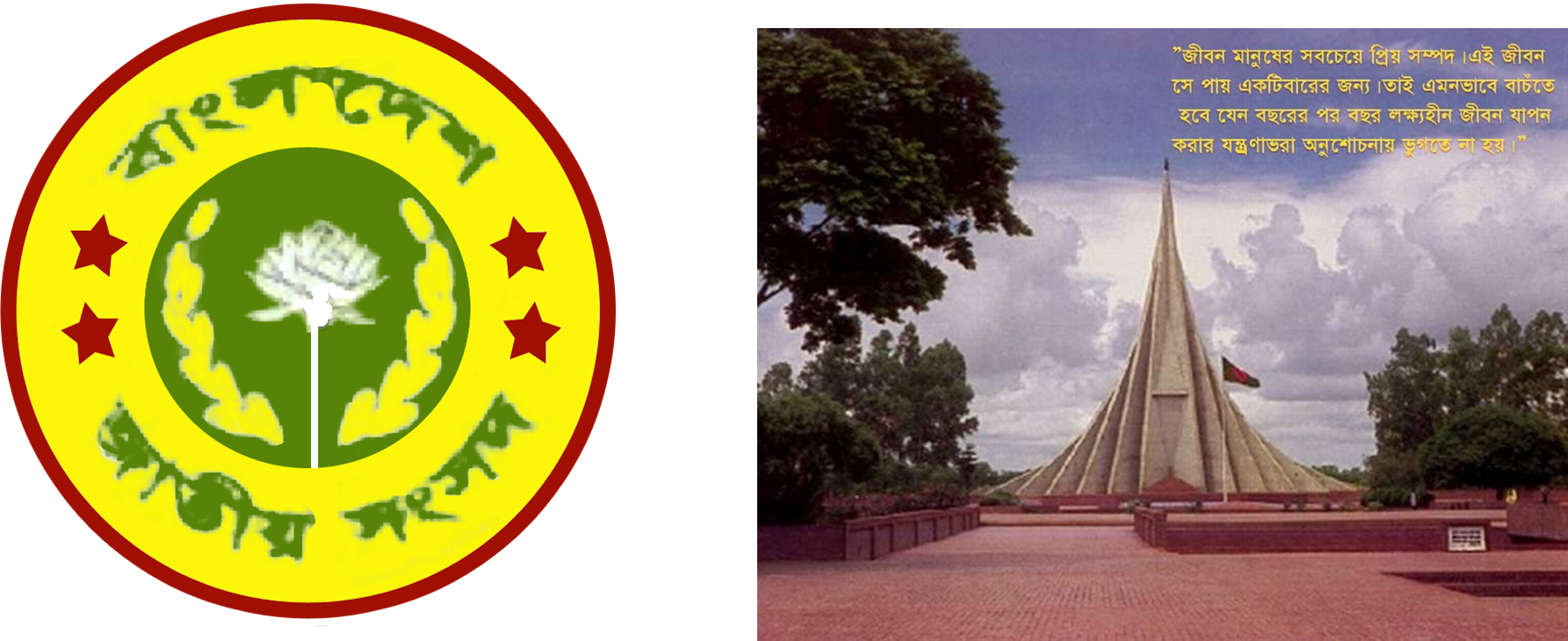 জোড়ায়  কাজের প্রশ্ন
পৌরনীতি ও সুশাসনের সাথে অন্যান্য শাখার সম্পর্ক কি বল?
সময়ঃ ৫ মিনিট
জোড়ায় কাজের সমাধান
পৌরনীতি ও সুশাসন হলো সামাজিক বিজ্ঞান। সমাজবদ্ধ মানুষের আচরণ, দৃষ্টিভঙ্গি, আশা-আকাংখা, কার্যাবলি ইত্যাদি বিষয় পৌরনীতির আলোচনার বিষয়। রাষ্ট্রবিজ্ঞান, ইতিহাস, অর্থনীতি ও সমাজবিজ্ঞান প্রভৃতি অপর সামাজিক বিজ্ঞানগুলোও মানুষের সমাজ ও রাষ্ট্রীয় জীবন নিয়ে আলোচনা করে। সুতরাং সব সামাজিক বিজ্ঞানই পরস্পর সম্পর্কযুক্ত। শধু তাই নয় দর্শন, মনোবিজ্ঞান, নীতিশাস্ত্র প্রভৃতি নৈতিক বিজ্ঞানের সাথেও পৌরনীতির ঘনিষ্ট সম্পর্ক রয়েছে। জ্ঞানের এই শাখাগুলোর পারস্পারিক সম্পর্ক নিয়ে নিম্নে আলোচনা করা হলো।
দলীয় কাজ
দলীয় কাজ
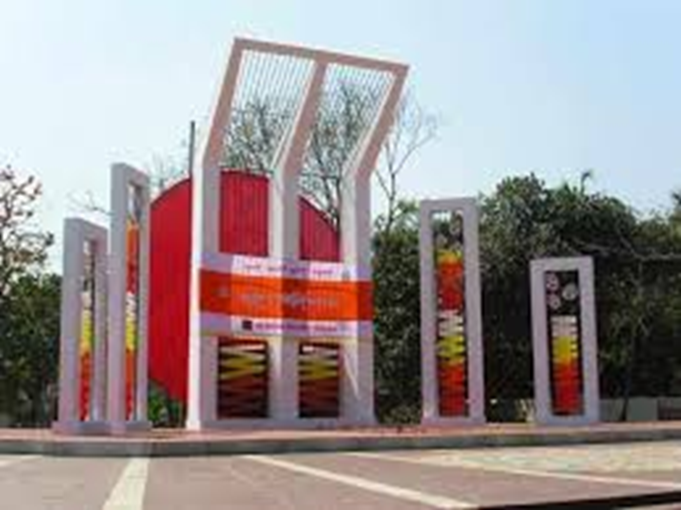 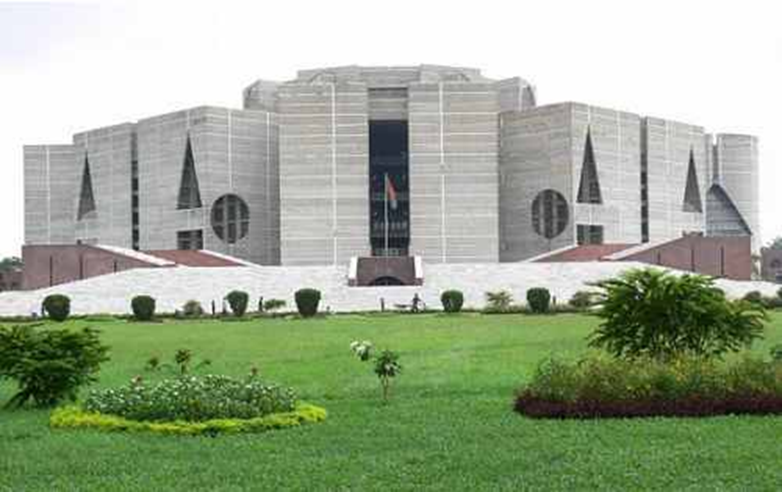 দলীয় কাজের প্রশ্ন
পৌরনীতি ও সুশাসন এবং রাষ্ট্রবিজ্ঞান ও ইতিহাস সম্পর্ক   কি বল?
সময়ঃ ১০ মিনিট
দলীয় কাজের সমাধান
সামাজিক বিজ্ঞানসমুহের মধ্যে পৌরনীতি ও রাষ্ট্রবিজ্ঞানের মধ্যকার সম্পর্ক সর্বাপেক্ষা ঘনিষ্টতর। সমাজবিজ্ঞানের এ গুরুত্বপুর্ণ শাখা দুটির সম্পর্ক সহোদর ভাইয়ের মতো। 
সাদৃশ্যঃ পৌরনীতি ও সুশাসন এবং রাষ্ট্রবিজ্ঞানের মধ্যে নিম্নলিখিত সাদৃশ্য লক্ষ্য করা যায়। 
১। অর্থগত অভিন্নতা   ২। নিবিড় সম্পর্ক   ৩। আলোচ্য বিষয়ে মিল  
পার্থক্যঃ পৌরনীতি ও সুশাসন এবং রাষ্ট্রবিজ্ঞানের পারস্পারিক সম্পর্ক যত ঘনিষ্টই হোকনা কেন, উভয়ের মধ্যে নিম্নলিখিত পার্থক্য লক্ষ্য করা যায়। 
১। পরিধি ও বিষয়বস্তুগত পার্থক্য  ২। বিষয় নির্ধারণ ও গুরুত্বের ক্ষেত্রে পার্থক্য  ৩। দৃষ্টিভঙ্গির পার্থক্য ৪। উৎপত্তিগত পার্থক্য
দলীয় কাজের সমাধান
সুতরাং বলা যায় যে, সামাজিক বিজ্ঞানের বিভিন্ন শাখার মধ্যে এ দুটি শাখার সম্পর্ক সর্বাপেক্ষা ঘনিষ্ট। উভয়ের সম্পর্ক দেহ ও প্রানের সম্পর্ক তুল্য, যেন একে অপরের সহোদর। জ্ঞানের এ দুটি শাখা আসলে পরস্পর পরস্পরের সহায়ক ও পরিপুরক। 
পৌরনীতি ও সুশাসন এবং ইতিহাস উভয়েই সামাজিক বিজ্ঞানের গুরুত্বপুর্ণ শাখা। উভয়ের সম্পর্ক অত্যান্ত ঘনিষ্ট।  
সাদৃশ্যঃ পৌরনীতি ও সুশাসন এবং ইতিহাসের মধ্যে নিম্নলিখিত সাদৃশ্য লক্ষ্য করা যায়। 
১। ঘনিষ্টতা   ২। একে অপরকে পুর্ণতা প্রদান       
৩। পারস্পারিক সহযোগীতা   ৪। পারস্পারিক নির্ভরতা
দলীয় কাজের সমাধান
পার্থক্যঃ পৌরনীতি ও সুশাসন এবং ইতিহাসের পারস্পারিক সম্পর্ক যত ঘনিষ্টই হোকনা কেন, উভয়ের মধ্যে নিম্নলিখিত পার্থক্য লক্ষ্য করা যায়। 
১।  বিষয়বস্তুগত পার্থক্য  ২। অতীত ও ভবিষ্যতের ওপর গুরুত্ব    ৩। পদ্ধতিগত পার্থক্য  ৪। পরিধিগত সুতরাং পরিধি, পদ্ধতি ও বিষয়বস্তুগত পার্থক্য থাকা সত্ত্বেও অধ্যাপক গেটেলের সাথে একমত হয়ে বলা যায় যে ইতিহাস ও পৌরনীতি পরস্পরের পরিপুরক ও সহায়ক। একটি ব্যতীত অপরটির আলোচনা ভিত্তিহীন ও মুল্যহীন। উভয়ের সম্পর্ক অত্যান্ত ঘনিষ্ট ও নিবিড়।
মুল্যায়ন
জ্ঞান মুলক,অনুধাবন মুলক, প্রয়োগ মুলক প্রশ্ন
১।  পৌরনীতি ও সুশাসন কোন ধরনের বিজ্ঞান? 
ক।  রাজনৈতিক  খ।  সামাজিক  গ। অর্থনৈতিক   ঘ। সাংস্কৃতিক  
২।  পৌরনীতির ইংরেজী প্রতিশব্দ কি?
 ক। Civis   খ। Civies   গ। Civics   ঘ।  Civitas 
৩।  Civics শব্দটির উদ্ভব বা উৎপত্তি কোন ভাষা থেকে?  
ক। ইংরেজী খ। আরবি   গ।  ল্যাটিন    ঘ।  জার্মান 
৪।  Civis ও  Civitas কোন ভাষার শব্দ  ?         
ক। ল্যাটিন   খ। গ্রিক    গ। ফরাসি    ঘ। স্প্যানিস   
৫।  সিভিস ও সিভিটাস শব্দের অর্থ যথাক্রমে- ?      
ক। দেশ ও রাষ্ট্র  খ। রাষ্ট ও নগর  গ।  নাগরিক ও নগররাষ্ট্র   ঘ।  নগররাষ্ট্র ও নাগরিক
 ৬।  প্রাচীন কালে কোথায় নগররাষ্ট্র বিদ্যমান ছিল?          
ক। মিশর    খ। চীন    গ। গ্রিস   ঘ।  ইংল্যান্ড
জ্ঞান মুলক,অনুধাবন মুলক, প্রয়োগ মুলক প্রশ্ন
৭। প্রাচীনকালে এথেন্স ও স্পার্টায় কোন ধরনের রাষ্ট্র প্রচলিত ছিল?    
ক।   বিশ্বরাষ্ট্র    খ। নগররাষ্ট্র   গ।  জাতীয়রাষ্ট্র    ঘ।  যুক্তরাষ্ট্র
৮।  প্রাচীন কালে কোথায় নগররাষ্ট্র বিদ্যমান ছিল ?  
ক। গ্রেটব্রিটেন ও ব্রিস্টল  খ। আমেরিকা ও ডালাস 
গ। মিশর ও আলেকজান্দ্রিয়া  ঘ।  গ্রিসের এথেন্স ও স্পার্টায় 
৯।  নাগরিকতার সাথে জড়িত সকল প্রশ্ন সম্পর্কে যে শাস্ত্র আলোচনা করে, তাই পৌরনীতি- উক্তিটি কার?         
ক।  ই এম হোয়াইট   খ।  এরিস্টটল   গ।  এফ আই গ্লাউড  ঘ।  সক্রেটিস 
১০। পৌরনীতি কোন ধরনের সংগঠন বা প্রতিষ্ঠান নিয়ে আলোচনা করে ?      
ক।  রাজনৈতিক   খ।  সামাজিক   গ। ধর্মীয়   ঘ। সাংস্কৃতিক   
১১। পৌরনীতিকে জ্ঞানের মুল্যবান শাখা বলেছেন কে? 
    ক।  ই এম হোয়াইট  খ।  গার্নার   গ। লাস্কি    ঘ। ম্যাকাইভার
জ্ঞান মুলক,অনুধাবন মুলক, প্রয়োগ মুলক প্রশ্ন
১২। জাতীয়রাষ্ট্র গড়ে উঠেছে কোন যুগে?          
ক। প্রাচীন যুগে খ। মধ্যযুগে    গ। আধুনিক যুগে  ঘ।  প্রাক-মধ্যযুগে
১৩।  নগররাষ্ট্রের স্থলে আধুনিক যুগে কিরুপ রাষ্ট্র ব্যবস্থা গড়ে উঠেছে?    
ক। বিশ্বরাষ্ট্র    খ।   জাতীয়রাষ্ট্র     গ।  রাজতান্ত্রিক সম্রাজ্য   ঘ।  প্রাকৃতিক রাজ্য 
১৪।  নাগরিকতা বিষয়ক বিজ্ঞান কোনটি ?  
ক।  অর্থনীতি    খ।  সমাজবিজ্ঞান     গ।  পৌরনীতি ও সুশাসন   ঘ।  ইতিহাস
১৫।  নাগরিকের অধিকার ও কর্তব্য নিয়ে আলোচনা করে বিজ্ঞানের কোন শাখা-?        
ক।  অর্থনীতি    খ।  সমাজবিজ্ঞান     গ।  পৌরনীতি ও সুশাসন  ঘ।  ইতিহাস
১৬।  মানবসভ্যতা রক্ষার জন্য পৌরনীতি ও সুশাসন পাঠের জনপ্রিয়তার  উপর গুরুত্ব আরোপ করেছেন কে         
ক।  জর্জ ব্যার্নাড শ    খ। জ্যঁ জ্যাঁক রুশো  গ।  এফ আই গ্লাউড  ঘ।  ই এম হোয়াইট
১৭।  পৌরনীতি ও সুশাসন পাঠ করলে একজন মানুষ কীসে উদ্বুদ্ধ হয়?     
ক।  আত্মসার্থে   খ।  দেশপ্রেমে  গ।  রাজনীতিতে  ঘ।  সাহিত্য চর্চায়
বহুপদি সমাপ্তিসুচক বহুনির্বাচনি প্রশ্ন
১৮। প্রাচীন গ্রিসের এথেন্স ও স্পার্টায় নগররাষ্ট্রের নাগরিকগণ কিভাবে রাষ্ট্রীয় কাজে অংশগ্রহণ করত   -  ?
i- প্রত্যক্ষ বা সরাসরি  ii- পরোক্ষভাবে বা নির্বাচিত প্রতিনিধি প্রেরনের মাধ্যমে    iii- প্রত্যেক পরিবার প্রধানকে প্রেরনের মাধ্যমে ---নিচের কোনটি সঠিক? 
 ক- i    খ-  ii       গ- iii     ঘ- i, ii ও  iii
১৯।  নাগরিকতা স্থানীয় রুপ লাভ করে যখন একজন নাগরিক- - ?
i- স্থানীয় স্বায়ত্তশাসিত প্রতিষ্ঠানের সদস্য হয়    ii- নিজ এলাকার উন্নয়নে সচেষ্ট হয়   iii- নিজ রাষ্ট্রের স্থানীয় সরকার বিষয়ক মন্ত্রী হয়-- নিচের কোনটি সঠিক? 
 ক- i ও i i    খ-  iii   গ- ii ও iii    ঘ- i, ii ও  iii
২০।  পৌরনীতি ও সুশাসন একটি-  ?
i-  স্থিতিশীল সামাজিক বিজ্ঞান   ii- গতিশীল সামাজিক বিজ্ঞান    iii- গতিশীল রাষ্ট্রবিজ্ঞান-- নিচের কোনটি সঠিক? 
 ক- i    খ-   ii     গ- iii   ঘ- i, ii ও  iii
২১। পৌরনীতির ইংরেজী প্রতিশব্দ Civics  শব্দটি এসেছে ল্যাটিন --- ?
i-  Civis থেকে    ii-Civitas  থেকে   iii-Civics  থেকে -- নিচের কোনটি সঠিক? 
 ক- i ও ii   খ-  iii   গ- ii ও iii    ঘ- i, ii ও  iii
২২।  পৌরনীতি ও সুশাসন পাঠ করলে মানুষের মন থেকে কি দূর হয়- ?
i-  কুসংস্কার    ii- উদারতা   iii- সম্প্রদায়িকতা  --- নিচের কোনটি সঠিক? 
 ক- i  খ- i ও ii  গ- i ও iii    ঘ- i, ii ও  iii
উচ্চতর দক্ষতা ও  বহুপদী সমাপ্তি সুচক বহুর্নিবাচনী প্রশ্ন
হাসি , প্রিয় ও আবু  অসম্প্রদায়িক চেতনার অধিকারী এবং ভিন্ন ভিন্ন ধর্মের লোক, তারা সৌহার্দপুর্ণ পরিবেশে কাজ করেন ।  তারা ভিন্ন ভিন্ন  বিষয়ে পড়াশুনা করলেও তাদের কাজের মধ্যে যথেষ্ট আন্তরিকতা আছে। সম্প্রতি তারা রাষ্ট্র ব্যবস্থা নিয়ে গল্প করছিল। তাদের জানার বিষয় হল জনগন ও রাষ্ট্র ব্যবস্থা। হাসি বলল রাষ্ট্র ব্যবস্থা সম্পর্কে জানতে হলে পৌরনীতি ও সুশাসন সম্পর্কে জানতে হবে। পৌরনীতি ও সুশাসন মুলত নাগরিক বিষয়ক বিজ্ঞান যা মানুষের নাগরিকত্ব ও দেশের দায়িত্ব বোধ নিয়ে আলোচনা করে। পৌরনীতি ও সুশাসন  গণতান্ত্রিক মুল্যবোধ, মানবাধিকার, সুশাসন, ই গভর্নেন্স, দেশপ্রেম, জনগন ও  সরকারের দায়িত্ববোধ নিয়ে বিস্তারিত আলোচনা করে। 
২৩। বাংলাদেশের স্বাধীকার আন্দোলন ও মুক্তিযুদ্ধ সম্পর্কে জানতে হলে পাঠ করা প্রয়োজন-?
i- অর্থনীতি   ii- সমাজবিজ্ঞান   iii- পৌরনীতি ও সুশাসন  ---   নিচের কোনটি সঠিক? 
 ক- i    খ- ii       গ- iii      ঘ- i, ii ও  iii
২৪। রাষ্ট্র, জনগন ও সার্বভৌমত্ব সম্পর্কে আলোচনা করা হয়-- ?
i- অর্থনীতিতে    ii- সমাজবিজ্ঞানে    iii- পৌরনীতি ও সুশাসনে   ---     নিচের কোনটি সঠিক? 
ক- i  খ-  ii   গ-  iii    ঘ- i, ii ও  iii
উচ্চতর দক্ষতা  বহুপদী সমাপ্তি সুচক অভিন্ন তথ্য ভিত্তিক  বহুর্নিবাচনী প্রশ্ন
২৫।  জ্ঞানের শাখা হিসেবে পৌরনীতির নতুন নামকরণ করা হয়েছে--  ?
i- পৌরনীতি ও সুশাসন     ii- পৌরনীতি ও দেশপ্রেম  iii- পৌরনীতি ও মানবাধিকার এবং গণতান্ত্রিক মুল্যবোধ ---     নিচের কোনটি সঠিক? 
 ক- i   খ-  ii   গ- iii    ঘ- i, ii ও  iii
২৬। পৌরনীতি ও সুশাসনের সাথে জ্ঞানের যে শাখার সম্পর্ক সর্বাপেক্ষা ঘনিষ্ট তা হলো-? 
i.  রাষ্ট্রবিজ্ঞান  ii. ইতিহাস  iii.  নীতিশাস্ত্র  
 ক- i    খ- ii       গ- iii      ঘ- i, ii ও  iii
২৭। জর্জ হারিসন ১৯৭১ সালে কনসার্ট করে অর্জিত অর্থ মহান মুক্তিযুদ্ধে দান করেছিলেন, তার নাগরিকত্ব ও দেশপ্রেম  কোন প্রকৃতির ছিল ? 
i.  স্থানীয় প্রকৃতির   ii. জাতীয় প্রকৃতির    iii.  আন্তর্জাতিক প্রকৃতির  
 ক- i    খ- i ও ii       গ- iii      ঘ- i, ii ও  iii
২৮। প্রতিটি নাগরিক বিশ্বসমাজের সদস্য-এর দ্বারা নাগরিকত্বের কোন রুপটি প্রকাশ পাই ? 
i.  স্থানীয় রুপ   ii. জাতীয় রুপ    iii.  আন্তর্জাতিক রুপ  
 ক- i    খ- i ও ii       গ- iii      ঘ- i, ii ও  iii
সমাধান
১। খ  ২। গ  ৩। গ  ৪। ক  ৫। গ  ৬। গ  ৭। খ  
৮। ঘ  ৯। ক  ১০। ক  ১১। ক ১২। গ  ১৩। খ  
১৪। গ  ১৫। গ  ১৬। ক  ১৭। খ  ১৮। ক  ১৯। ক  
২০। খ  ২১।  ক  ২২।  গ   ২৩।  গ  ২৪। গ  ২৫। ক   ২৬। ক  ২৭। গ   ২৮।  গ
বাড়ির কাজ
পৌরনীতি ও সুশাসনের সাথে অন্য বিষয়ের কতটুকু মিল পাওয়া যায় আলোচনা কর?


সহায়ক গ্রন্থ/ প্রকাশনীঃ পৌরনীতি ও সুশাসনঃ  হাসান বুক হাউস, লেকচার প্রকাশনী, অক্ষরপত্র প্রকাশনি, ব্যতিক্রম ধারা , কাজল ব্রাদার্স লিমিটেড।
ধন্যবাদ
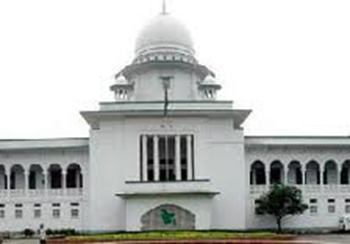